Казахский Национальный Университет имени аль-Фараби
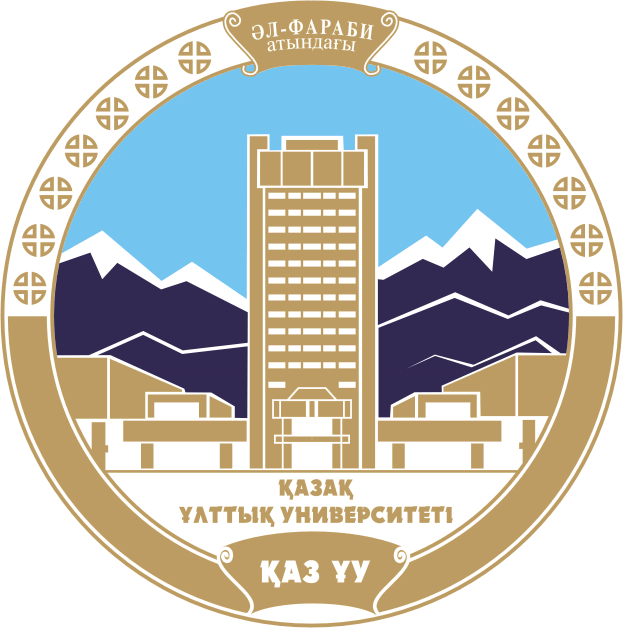 Кафедра: «Финансы и учет»
Дисциплина: «Корпоративные ценные бумаги»
Тема: «Факторы динамики капитализации рынка акций: курсовая стоимость, фондовые индексы, показатели доходности»
Рыночная капитализация (market capitalization), капитализация рынка акций – стоимость компании, которая получается в результате умножения числа выпущенных ею акций на их рыночную цену (market price).

В частности, выделяются:
Рыночная капитализация ценной бумаги — рыночная стоимость одной выпущенной в обращение ценной бумаги определённого вида. Чаще всего используется котировка на фондовой бирже;
Рыночная капитализация акционерного общества — оценочная стоимость всех акций этого акционерного общества. Представляет собой произведение количества акций акционерного общества на их текущую цену.
Рыночная капитализация фондового рынка — суммарная рыночная стоимость обращающихся на этом рынке ценных бумаг.
Классификация по размеру капитализации компании
Компании с малой капитализацией
Компании с большой капитализацией
Компании со средней капитализацией
Капитализация = от 300 млн до 2 млрд долларов.
Это небольшие и зачастую молодые компании, работающие на нишевых рынках или в новых отраслях. 
Инвестиции в них считаются довольно рискованными, поскольку небольшие компании с ограниченными ресурсами более чувствительны к экономическим спадам.
Капитализация = от 2 до 10 млрд долларов США.
Риски при работе с ними выше, чем при работе с высоко капитализированными корпорациями, поскольку они не настолько устоявшиеся.
Они имеют хороший потенциал роста.
Примером компаний со средней капитализацией может служить Eagle Materials Inc.
Рыночная капитализация = 10 млрд долларов и более.
Инвестирование в акции не всегда приносит высокую доходность за короткий временной период, но в долгосрочной перспективе эти корпорации вознаграждают своих инвесторов стабильным ростом цены акций и регулярной выплатой дивидендов.
Например – компания International Business Machines Corp.
Факторами динамики рынка акций считаются:
курсовая стоимость;
фондовые индексы;
показатели доходности.
Курсовая стоимость акции (рыночная цена) — это та цена, по которой осуществляется купля-продажа конкретно взятых ценных бумаг в определенный временной промежуток.
Формула расчета рыночной цены акции приведена ниже:
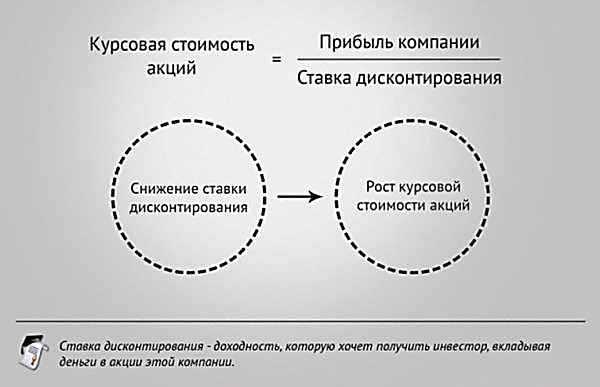 Формирование рыночной цены акции происходит в процессе торгов под воздействием предложения, спроса, ликвидности.
Номинальная стоимость акции рассчитывается при создании АО.
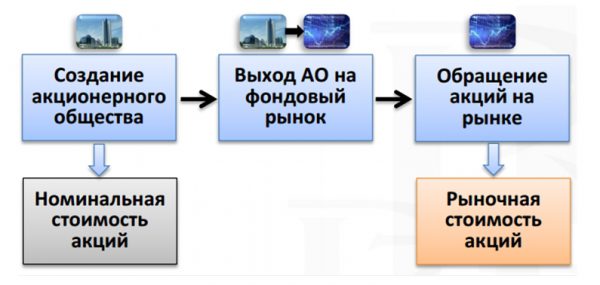 *Ставка дисконтирования – прибыль, которую хочет получить инвестор, вкладываясь в акции данной компании
Факторы, оказывающие влияние на рыночную стоимость акций:
доходность с учетом всех основных рисков, минимально допустимых для инвестора (ставка дисконтирования);
прибыль, которую приносит владение акциями;
повышение или понижение экономической стабильности гос-ва, в котором зарегистрировано и осуществляет свою деятельность АО;
соотношение и уровень спроса на фондовом рынке на акции;
конкурентоспособность предприятия на рынке;
политическая и экономическая обстановка в стране и мире;
изменение взаимоотношения между финансовыми агломератами.
Биржевые индексы — показатели, описывающие состояние данного сегмента рынка, т. е. уровни цен обращающихся на этих биржах акций и других активов, объемы сделок и т. д.
Основными признаками, по которым можно классифицировать индексы, являются следующие:
По виду анализируемых ценных бумаг
По составу выборки эмитентов
Вычислительная процедура
Средняя арифметическая величина
Условия постоянства состава эмитентов
Облигации
Акции
Широта охвата фондового рынка
Средняя  геометрическая величины
Опционы
Повышает информативность и статистическую содержательность индекса
Другие виды цб
Каждый индекс имеет следующие характеристики:
1. Список индекса (набор акций-представителей, т.е выборка)
Репрезентативность
Надежность корпорации
Колебания цен на данную акцию должны отражать общие колебания цен всего рынка ценных бумаг или колебания цен на акции эмитентов того сектора экономики, представителем которого является эмитент выбранной акции
2. Метод усреднения
средняя арифметическая величина
средняя геометрическая величины
3. Виды весов к курсовым стоимостям акций, входящих в список индекса
Курсовая стоимость акции корпорации 
(индекс с ценовым взвешиванием- price-weighting index)
Капитализация корпорации-эмитента 
(индекс с рыночным взвешиванием -market-value-weighting index)
4. Базисное значение индекса (значение индекса в периоде, принятом за начало отсчета)
Величина индекса в году либо в периоде, которое принимается за базу.
 Для удобства расчетов базисное значение индекса, как правило, округляется до 10, 50, 100 или 1 000.
5. Статистическая база, на основе которой производится расчет показателя
В качестве статистической базы выбираются результаты торгов на фондовой бирже или на торгах внебиржевого института рынка ценных бумаг, или на их совокупности.
Важность создание и поддерживания биржевых индексов
Может служить неплохим и удобным для анализа и сопоставлений макроэкономическим индикатором
Создает необходимую точку отсчета (benchmark) для анализа поведения инвесторов и портфельных менеджеров
Анализ доходности акций проводится с двух разных позиций:
с позиций заинтересованности в получении дивидендов
с позиций заинтересованности в получении курсовых доходов при перепродаже акций
Основан на финансовой отчетности
Основан на рыночных котировках
Основные критерии оценки доходности акций
1. Прибыль на акцию. Этот показатель в значительной степени влияет на рыночную цену акций. Представляет собой отношение чистой прибыли, уменьшенной на величину дивидендов по привилегированным акциям, к общему числу обыкновенных акций:
Па = П/Ка
Па – прибыль на акцию П – прибыль Ка – количество акций.
2. Коэффициент покрытия дивиденда. Показывает, сколько раз могли бы выплачиваться дивиденды из полученной в отчетном периоде прибыли:
Пд = П/Д
Пд – покрытие дивиденда П – прибыль Д – сумма дивидендов.
Основные критерии оценки доходности акций
3. Дивидендный выход. Другое название – коэффициент выплаты дивидендов. Отражает долю прибыли, выплачиваемой акционерам в качестве дивидендов:
Дв = Да/Па
Дв – дивидендный выход Да – дивиденд, выплачиваемый по акции Па – прибыль на акцию.
Сумма значений показателя дивидендного выхода и коэффициента реинвестирования прибыли равна единице (что закономерно, ибо все, что не роздано – то осталось на предприятии)
4. Ценность акции. Этот показатель служит индикатором спроса на акции данного предприятия, показывая, как много согласны платить инвесторы в данный момент на каждый рубль прибыли на акцию:
Ца = Рца/Па
Ца – ценность акции Рца – рыночная цена акции Па – прибыль на акцию
Высокий его рост указывает на то, что инвесторы ожидают более быстрого роста прибыли данного предприятия по сравнению с другими
Основные критерии оценки доходности акций
5. Дивидендная доходность акции. Характеризует долю возврата на капитал, вложенный в акции предприятия. Определяется путем деления дивиденда на последнюю зарегистрированную в день закрытия биржи цену:
Дда = Да/Рца
Дда – дивидендная доходность акции Да – дивиденд, выплачиваемый по акции Рца – рыночная цена акции.
6. Коэффициент котировки акций. Этот коэффициент, подобно показателю ценности акции, служит индикатором спроса на акции данного предприятия, показывая, готовы ли потенциальные акционеры дать за акции цену, превышающую бухгалтерскую оценку капитала, приходящегося на акцию, или нет (если найденный коэффициент больше единицы – ответ положительный):
Ка = Рца/Уца
Ка – коэффициент котировки акций Рца – рыночная цена акции Уца – учетная (книжная) цена акции
Источники:
https://dic.academic.ru
https://ru.wikipedia.org
https://answr.pro
https://modern-invest.ru
http://www.ereport.ru
https://cyberleninka.ru
Спасибо за внимание!